Welcome to “3rd Hardware Camp for Fast and Low-Light detection”!
Yuichi OyamaMar-4-2024
Organizers/Lecturers/Mentors of the hardware camp are:





My “welcome lecture” includes:-About the program of this hardware camp-Importance of experiment in physics, and importance of invention of detectors in experimental physics-Birth of Kamiokande
Tsuyoshi Nakaya 	(Kyoto Univ.)
Jennifer Thomas 	(UCL)
John Ceser	(Univ. of Texas at Austin)
Nhan Tran 	(Fermilab)
Nam Tran 	(Boston Univ.)
Ken Sakashita 	(KEK/J-PARC)
Guillaume Pronost 	(ICRR/Kamioka)
Son Cao 		(IFIRSE)
Yuichi Oyama 	(KEK/J-PARC)
Atsumu Suzuki 	(Kobe Univ.)
Dong Van Thanh 	(Duy Tan Univ.)
Alex Snells	(UCL)
Quyen Phan 	(IFIRSE)
Sang Truong 	(IFIRSE)
Shouvik Mondal 	(Univ. Calcutta)
Remote lecturers are shown in blue.
1
About this Hardware Camp
This hardware camp is planned as a supplementary exercise courseof the Vietnam School on Neutrino 2023 (VSoN2023, Jul. 18 - Jul. 28, 2023).
VSoN has been organized by the Vietnam neutrino group and Japanese experimental physicists working in Super-Kamiokande and T2K.It started in 2017 and it has been held every year.
The hardware camp started from 2022, and this is the third camp.This time,14 students are invited to ICISE, Quy Nhon. Hand-on experiences of hardware will be provided.
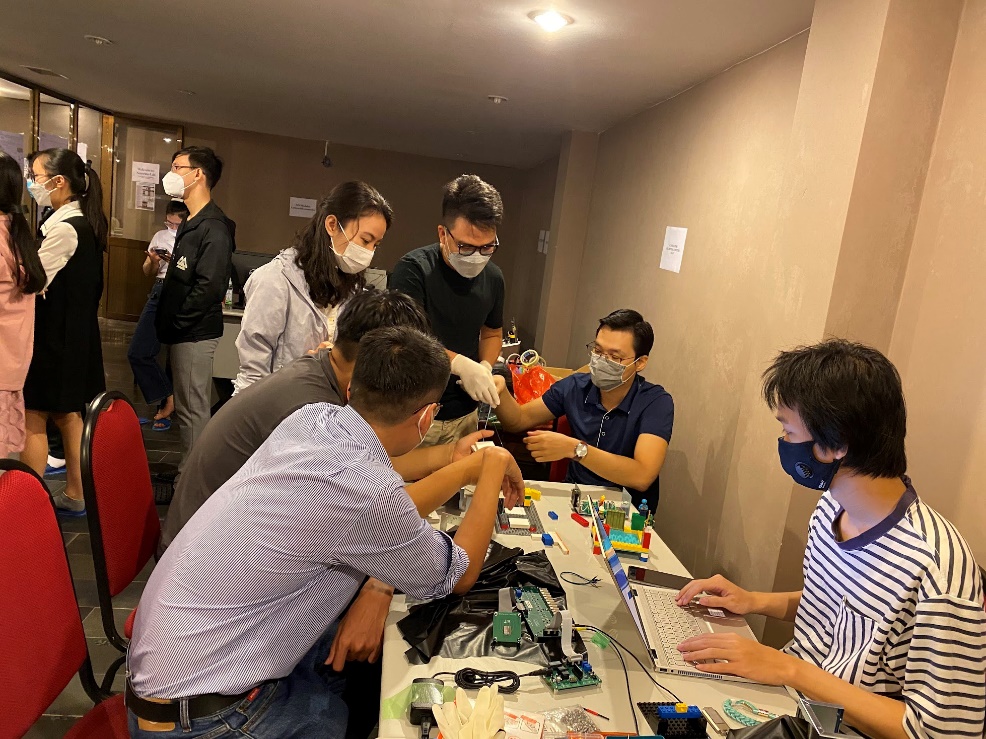 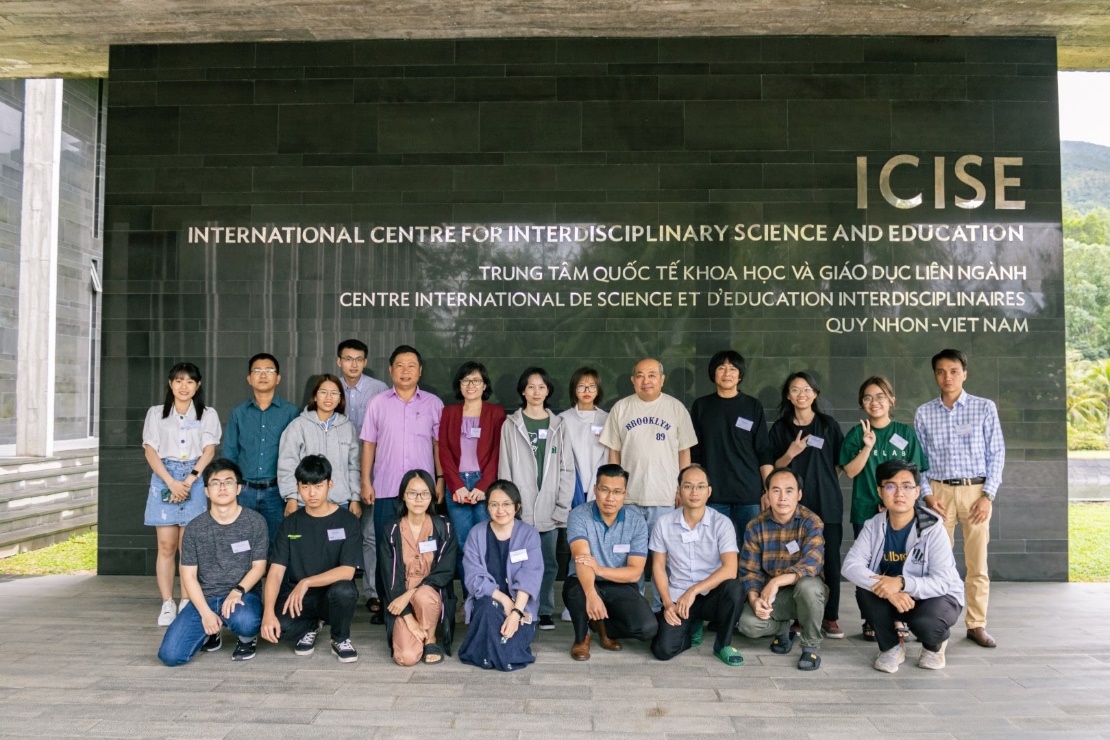 2
The 1st hardware camp in 2022
The 2nd hardware camp in 2023
About the program of the hardware camp
The participants will study/experience many basic and common components of high energy experiments.They are;-photoproduction of charged particles in matter-photosensor with high voltage power supply-analog signal-trigger logic-digitization of analog signal by readout electronics-data acquisition (DAQ) by online computers-data analysis using offline computers-Monte Carlo simulation
The program focus on technology for high energy experiments.High energy physics itself is not the direct scope of this program.
Most of the participants might be studying theoretical physics.It would be the first hand-on experience to study a detector of high energy experiment for most of students. 
This camp is an invitation to experimental high energy physics.
3
Experiments are important!
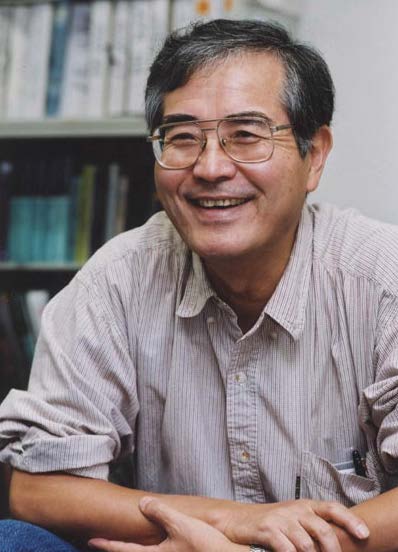 To invite students to experiments, let me introduce some words from Prof. Totsuka who was the first spokesperson of the Super-Kamiokande experiment.
Prof. Yoji Totsuka
(1942-2008)
Even though a great theorist propose a fantastic and beautiful theoretical model, we can easily reject it, saying “No! it does not agree with our experiment!”.In physics, the experimental result is everything.
Straightforwardly speaking, I am a detector physicist.I can make the best detector in the world,and I can explore the most advanced physics in the world.
4
Invention of detectors!
Experiment is important in physics.Invention of detectors is essential for experimental physics.
In fact, the Nobel Prize is awarded not only for discoveries, but also for invention of detectors.   Let me show you examples ………..
5
Nobel Prize for inventions in the field ofhigh energy physics
1948 Patrick Maynard Stuart Blackett“for his development of the Wilsoncloud chamber method, and hisdiscoveries therewith in the fields ofnuclear physics and cosmic radiation” 
1950 Cecil Frank Powell“for his development of the photographicmethod of studying nuclear processesand his discoveries regarding mesonsmade with this method”
1951 Sir John Douglas Cockcroft and Ernest Thomas Sinton Walton“for their pioneer work on thetransmutation of atomic nuclei byartificially accelerated atomicparticles”-> Invention of Cockcroft-WaltonGenerator for particle acceleration
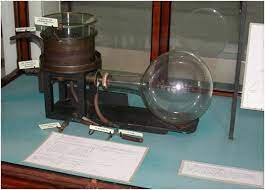 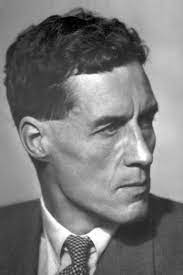 Blackett
Cloud chamber
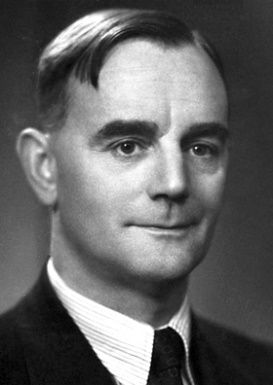 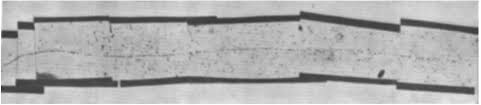 p+ track by photographicmethod (emulsion)
Powell
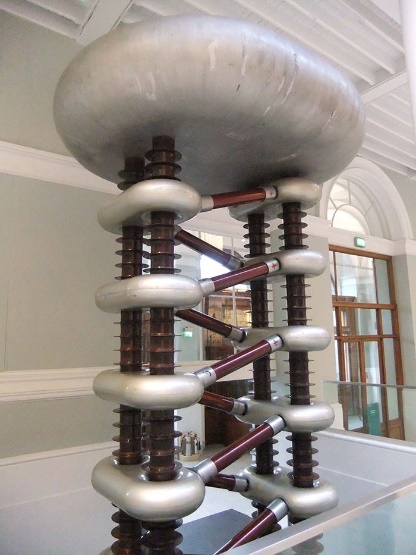 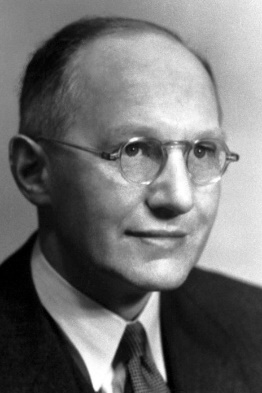 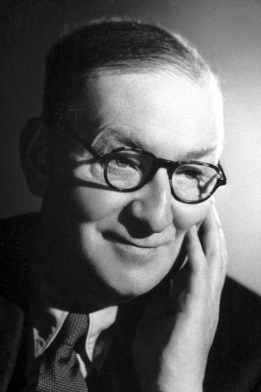 Cockcroft
Walton
Cockcroft-Walton Generator
6
Reasons for the award are cited from the official website of the Nobel Foundation.
Nobel Prize for inventions in the field ofhigh energy physics
1960 Donald Arthur Glaser“for the invention of the bubble chamber” 
1984  Carlo Rubbiaand Simon van der Meer “for their decisive contributions to thelarge project, which led to thediscovery of the field particles W andZ, communicators of weak interaction” ->Simon van der Meer provided anidea of stochastic cooling. It wasapplied in the Antiproton Accumulatorwhich supplied antiprotons to theProton-Antiproton Collider.
1992 Georges Charpak“for his invention and development of particle detectors, in particularthe multiwire proportional chamber”
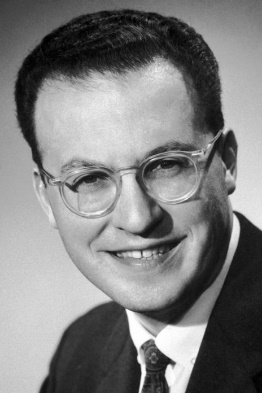 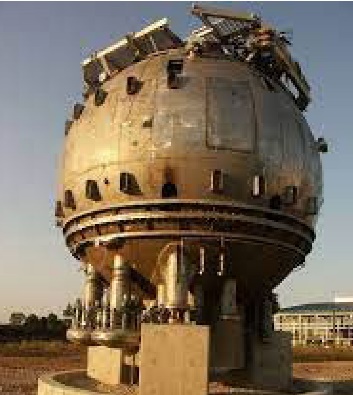 Glaser
Bubble chamber
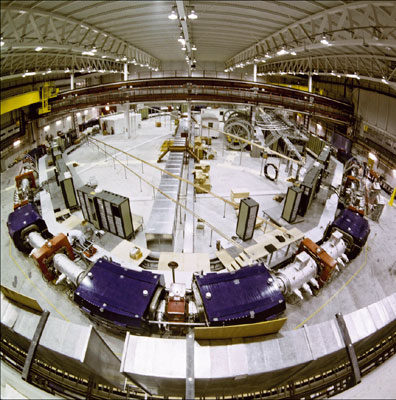 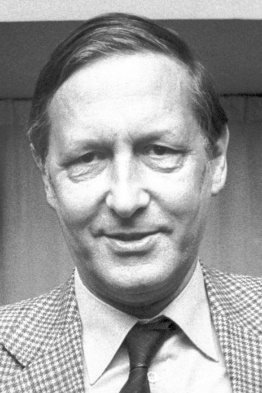 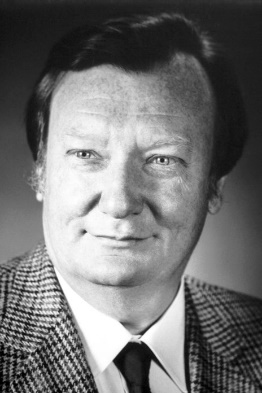 Antiproton Accumulator
van der Meer
Rubbia
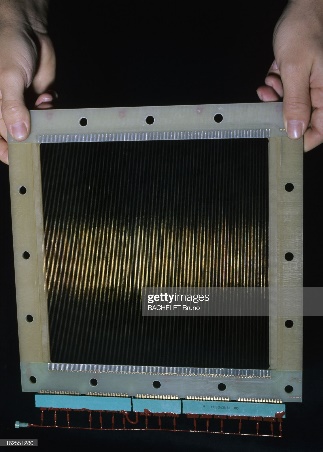 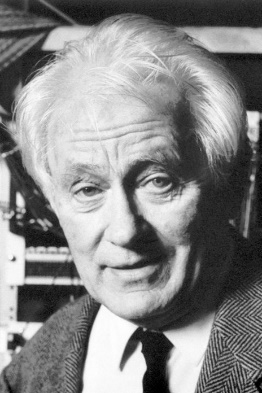 Multiwire proportional chamber
Charpak
7
The birth of Kamiokande
Let's me present the efforts to construct the Kamiokande detector.
I have participated in the Kamiokande experiment since I was a master's student.









This story was requested by Dr.  Son Cao, although it has been regularly presented in Vietnam School on neutrino in every summer. I am sorry if you hear this more than once…..
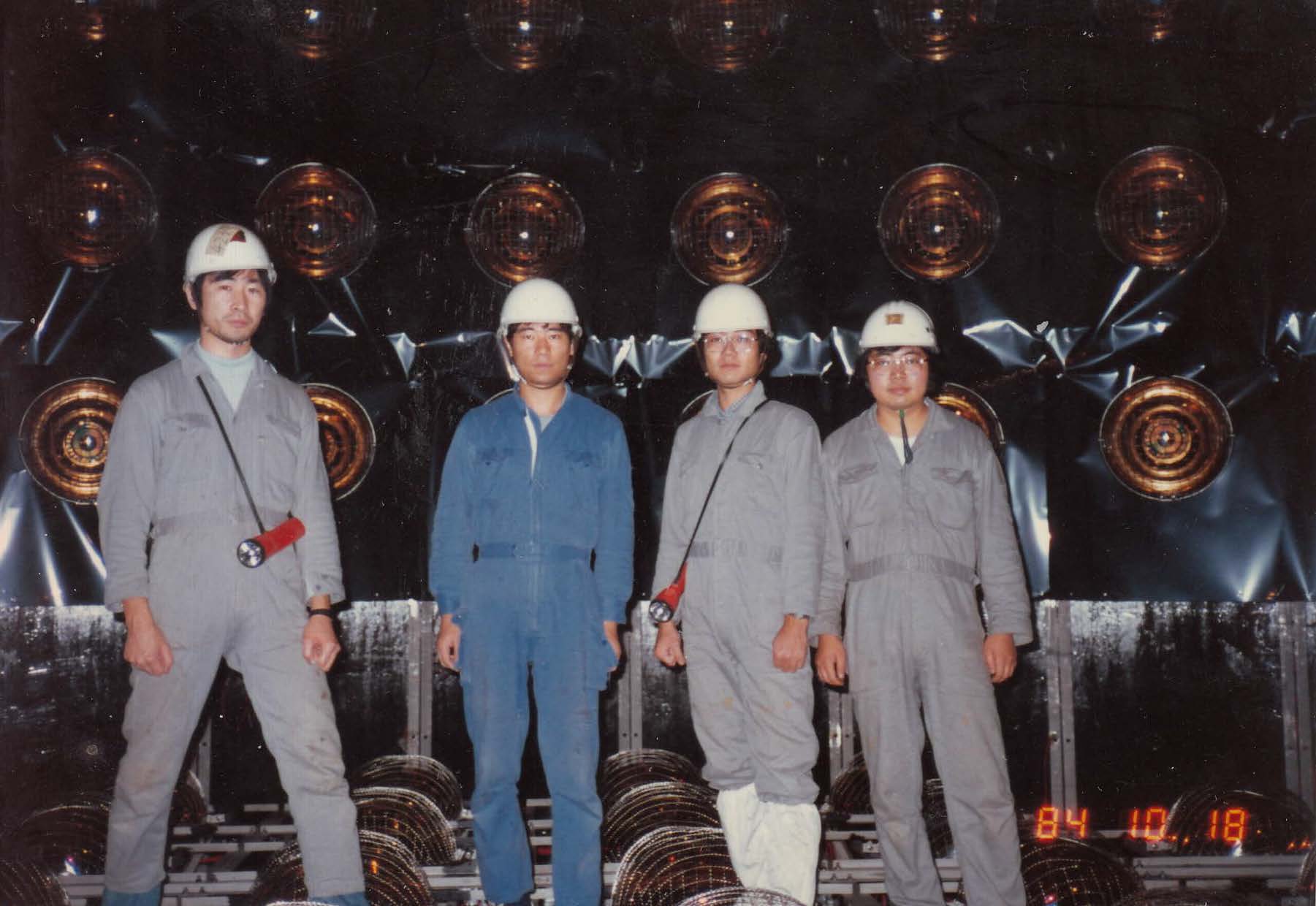 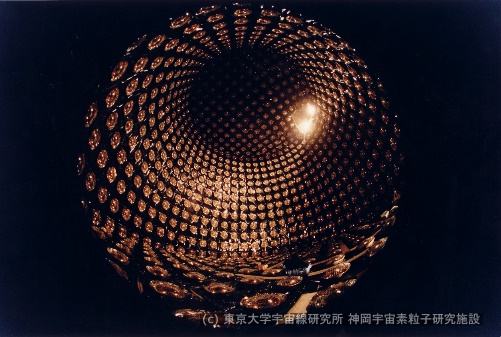 8
Introduction
Kamiokande (1983 - 1996) was the first Nobel Prize experiment outside of Europe and America in the field of high energy physics.

Kamiokande was small manpower / small budget experiment.In the first Kamiokande paper in 1985, only 12 authors. They are7 staffs (about 5 Full Time Equivalent) and 5 graduate students.

The initial budget for the experiment was 5 Oku-yen and additional running cost was about 1 Oku-yen/year. It was quite small budget.(1 Oku-yen ~ 0.5 Million US dollars in early 1980s.) 

Reporting why Kamiokande experiment succeeded with small manpower / small budget will be very instructive.
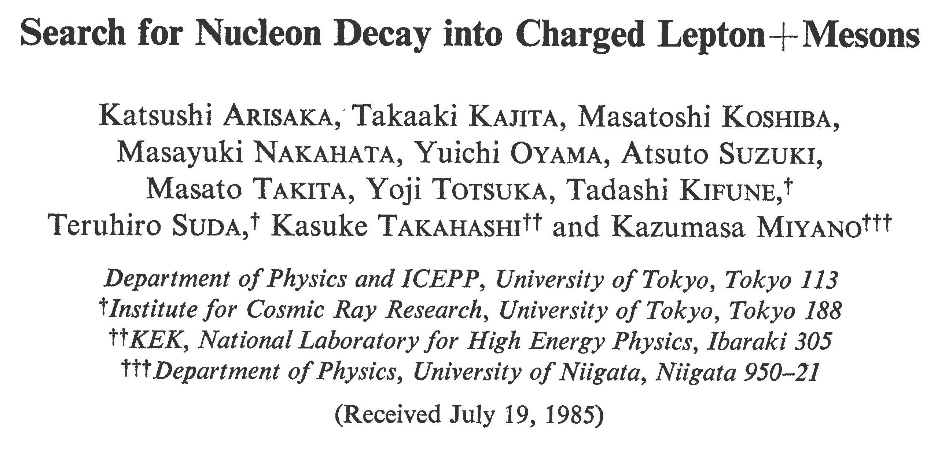 9
Before Kamiokande experiment…..
Before Kamiokande experiment, Koshiba's group in department of physics, University of Tokyo participated in JADE Experiment (1977-1986) in PETRA Ring in DESY, Hamburg.

Kamiokande was the second and local experiment of the group.It was planned just after the JADE experiment started successfully.
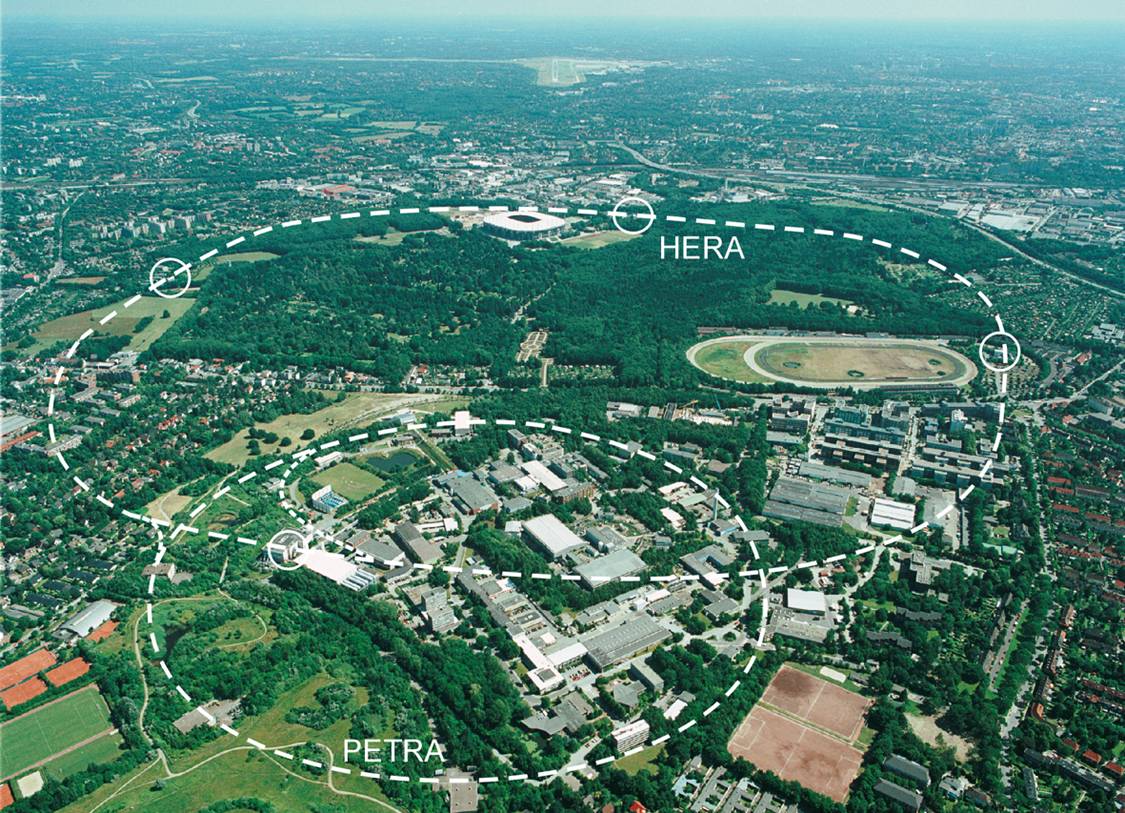 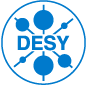 JADE detector
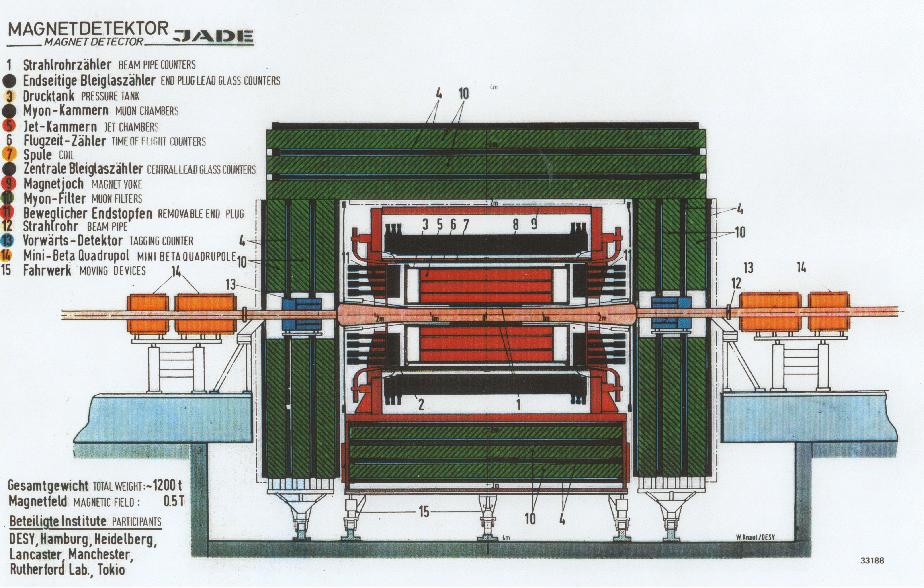 PETRA Ring in DESY
10
JADE experiment
JApan Deutschland England collaboration.

The main purpose of the experiment was observation of heavier new quarks. Unfortunately, it was not succeeded.

Instead, 3 jet events which directly show existence of gluons were discovered together with other 3 experiments in PETRA.
JADE detector
gluon event
11
Lead glass counter and photomultiplier tubes (PMT)
In JADE experiment, Koshiba's group took charge of lead glass counters. It is a calorimeter to measure energy of electro-magnetic showers. Basically, it consists of a total of 2712 photomultiplier tubes (PMTs) and lead glasses.












At that time, the leading company of the PMTs was Philips in Nederland. PMTs made by Philips and made by Hamamatsu were compared and obviously Philips PMTs were much much better than Hamamatsu PMTs.
Lead glass and PMT for OPAL experiment(sorry! I could not find that of JADE)
Assembling JADE Lead glass counter
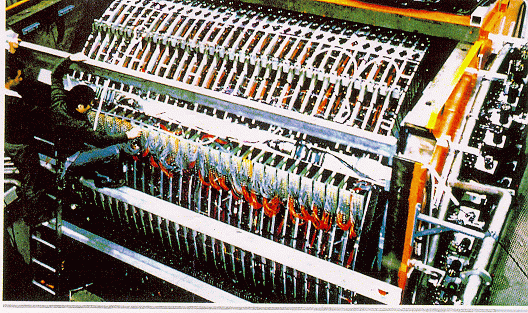 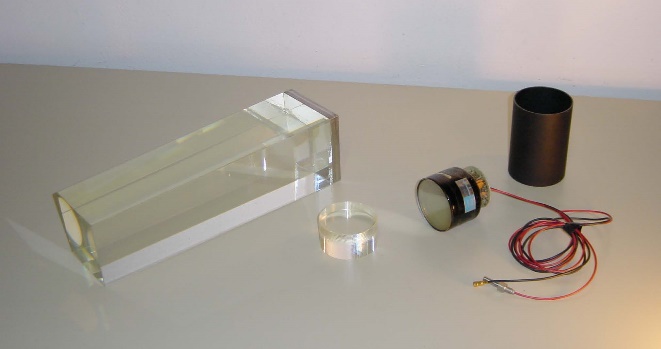 12
Hamamatsu PMTs !
Koshiba decided to use Hamamatsu PMTs although all other collaborators strongly opposed it. Koshiba said"Our research budget is funded by the Japanese government.For the critical and high-technology component of the detector,we must purchase Japanese products as much as possible.“

Hamamatsu developed new PMTs for JADElead glass counters with cooperation ofJapanese JADE members. Hamamatsuaccumulated experience in the design ofPMTs thanks to Koshiba's decision.

It was real “first step” for the Kamiokandeexperiment.
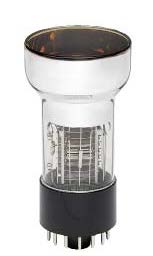 Hamamatsu R594 PMTfor JADE experiment
13
Development of 20-inchF PMT
When the planning of Kamiokande experiment started around 1979,IMB group have already started similar project independently in USA.

The IMB detector is larger and the start of the experiment is earlier.It seems there is no advantage in Kamiokande.






“Ask Hamamatsu to make new PMTs whichhave large diameter. They cannot rejectmy request. They succeeded as a PMTcompany after we selected HamamatsuPMTs for JADE experiment!”

20-inchF PMT are developed, and precisemeasurement became possible with largephoto collection.It led to the success of the experiment.
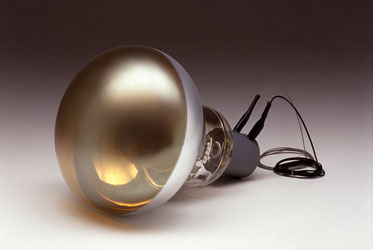 14
Use property of JADE experiment !
The tank including PMT support structure was designed and constructed by Mitsui Engineeringand Shipbuilding Co.,Ltd.The company also designedstructure of the JADE lead glass counter. The group had enough experience of communicationwith the company. 

DEC PDP 11/60 was used as on-line data-taking computer. The group asked how to use it to a JADE member since PDP 11 series was used in JADE.

For readout electronics, high voltage power supplies and distributors,  ready-made electronics were purchased. For some of the component, second-hand modules were used.
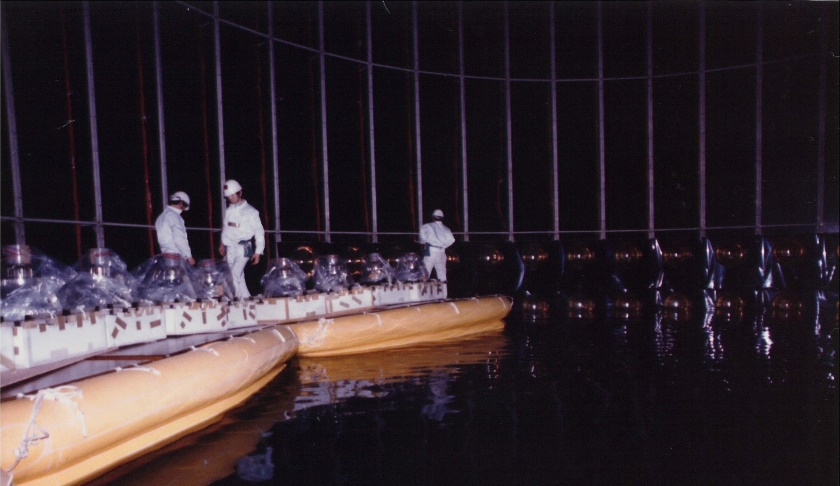 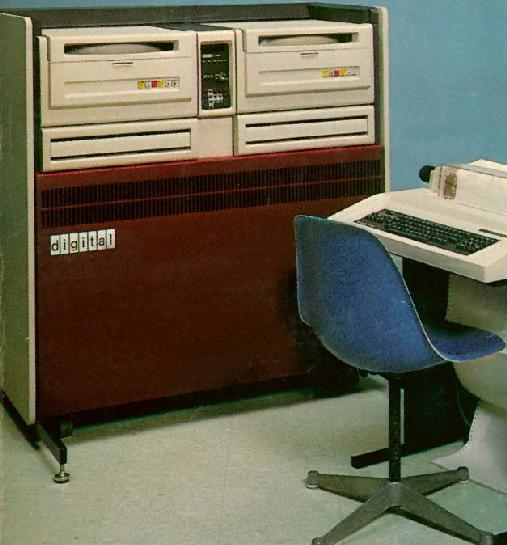 DEC PDP 11/60
15
Use property of JADE experiment !
For off-line analysis computer, an IBM-typemainframe computer, FACOM M-190 forJADE experiment was used without anycharge. Kamiokande members were justUSERS of the computer, and did not careany maintenance and management.

In the analysis computer, all utility softwarefor JADE experiment were used. Theyinclude data structure or event display.

For Monte Carlo simulation program, leadglasses were replaced with water, and onlygeometry was changed.
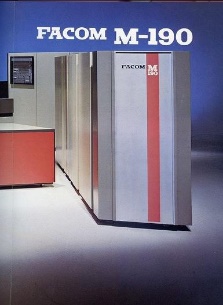 To summarize, Kamiokande borrow (or steal) almost everythingfrom JADE experiment. In that sense, Kamiokande is (JADE)' atthe first stage.  That is one reason why Kamiokande started with small manpower and small budget.
16
What we can learn from the Kamiokande experience?
Vietnamese high energy experimental groups/physicists will join(or already joined) a large international collaboration.Keep in mind following…….
For critical and high-technology components of the detector, purchase your own national products.It would contribute to technology upgrade of your national companies, and would be the "first step" of your future experiments.
You should consider to imitate a detector component and startyour own experiment in your own country. You can borrow (or steal) every property/experience/technology/software/hardware/ manpower from your international collaboration.
17
Finally……
Let me emphasize again. Experiment is important in physics. Inventions of detectors are essential for experimental physics.
Enjoy your first hand-on experience to study a detector of high energy experiment.
We hope that this experience become a trigger, and some of you will change your research field to high energy experiment, and become a pioneer of the Vietnamese high energy experiment, and construct the most advanced detector in Vietnam.
18
end
19